Адаптація до шкільного життя
першого підготовчого класу
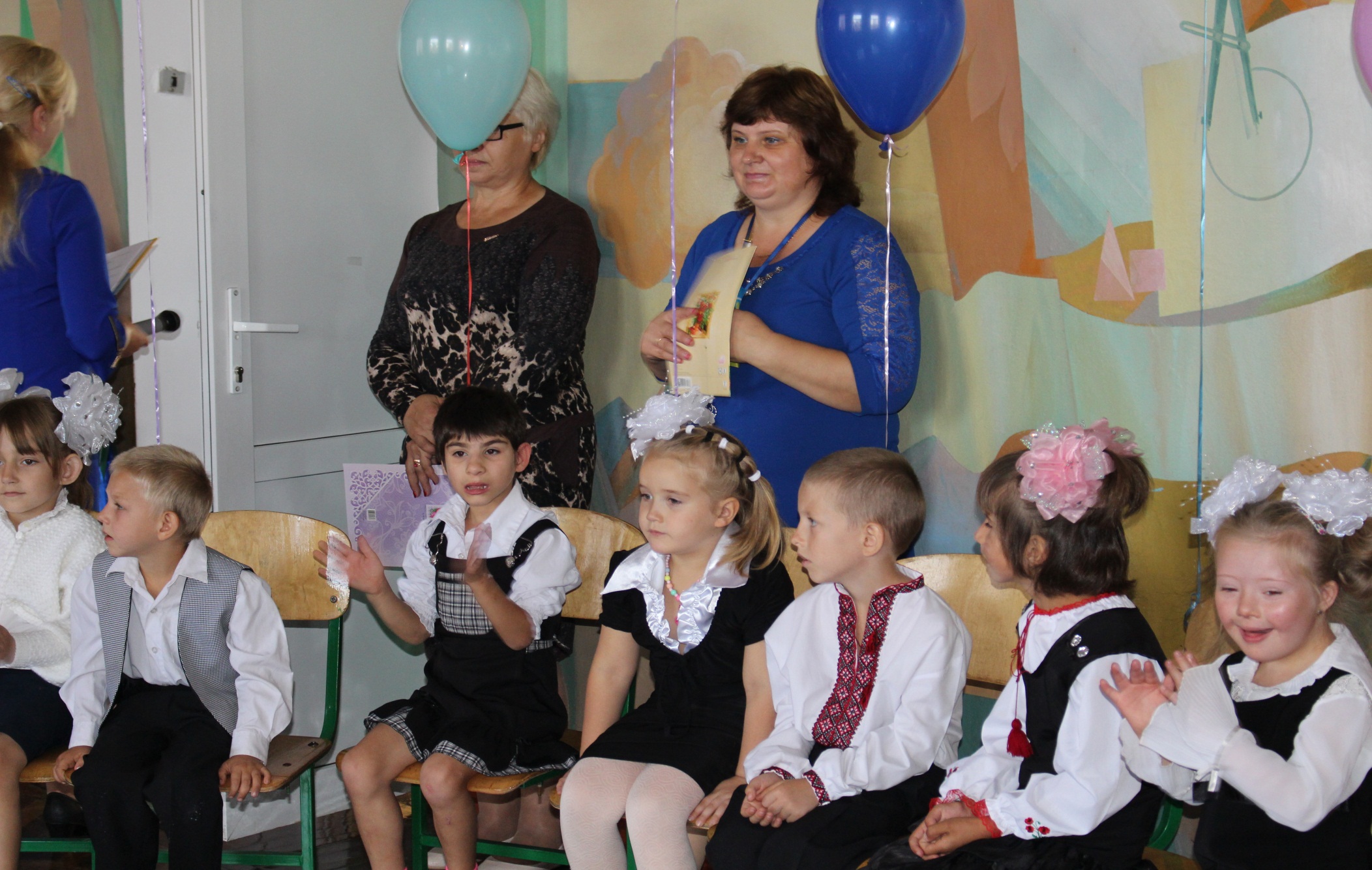 Перший раз у перший клас
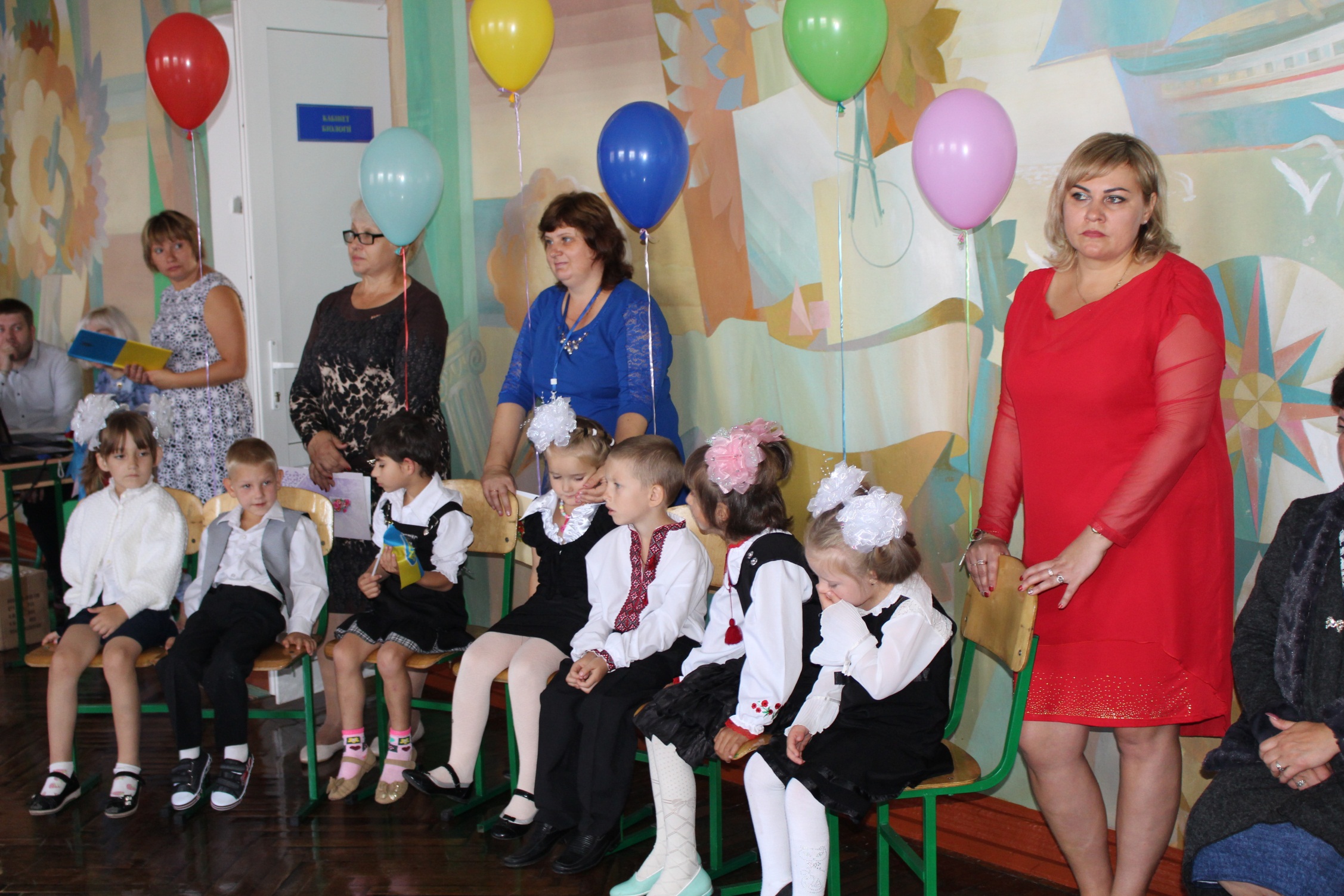 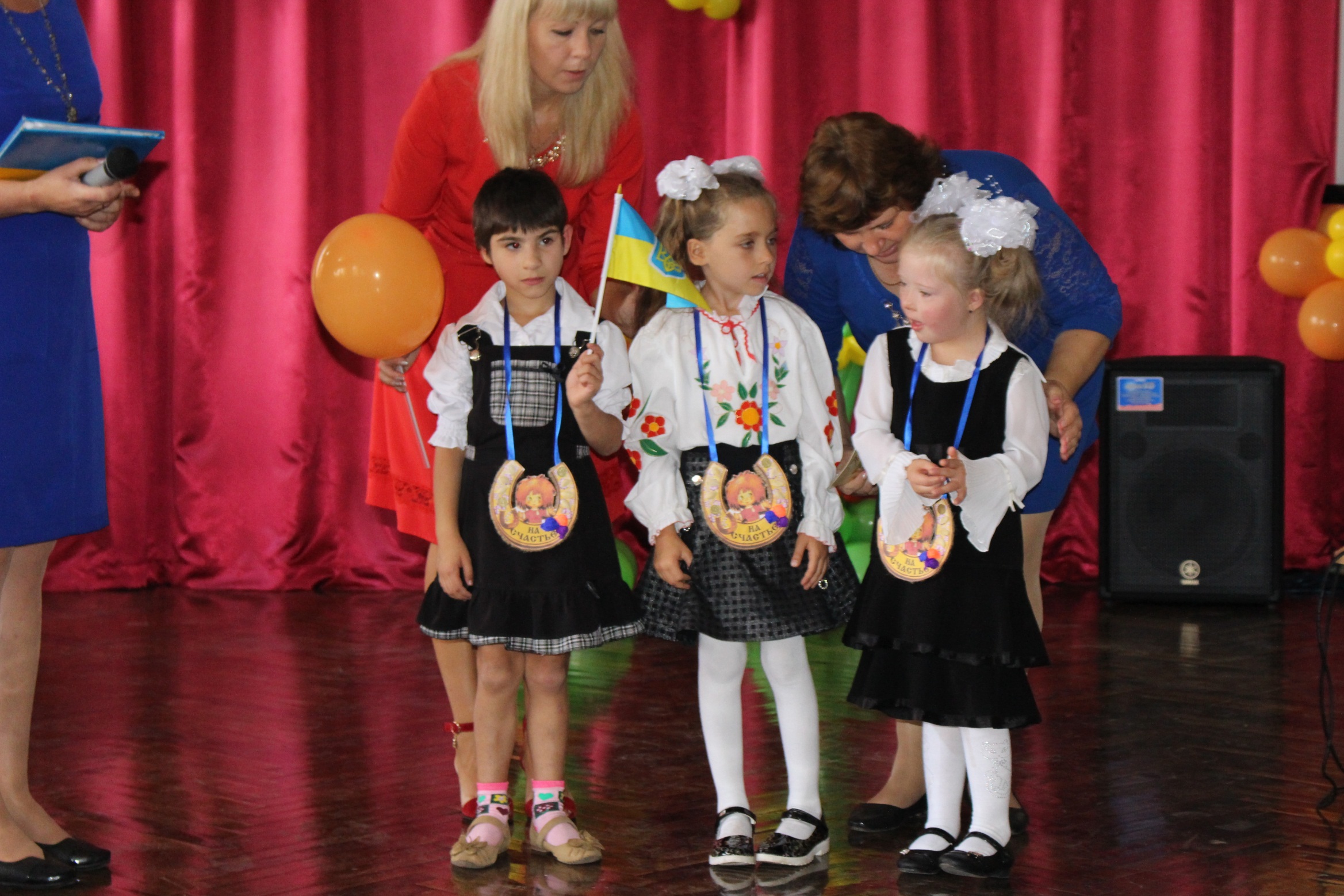 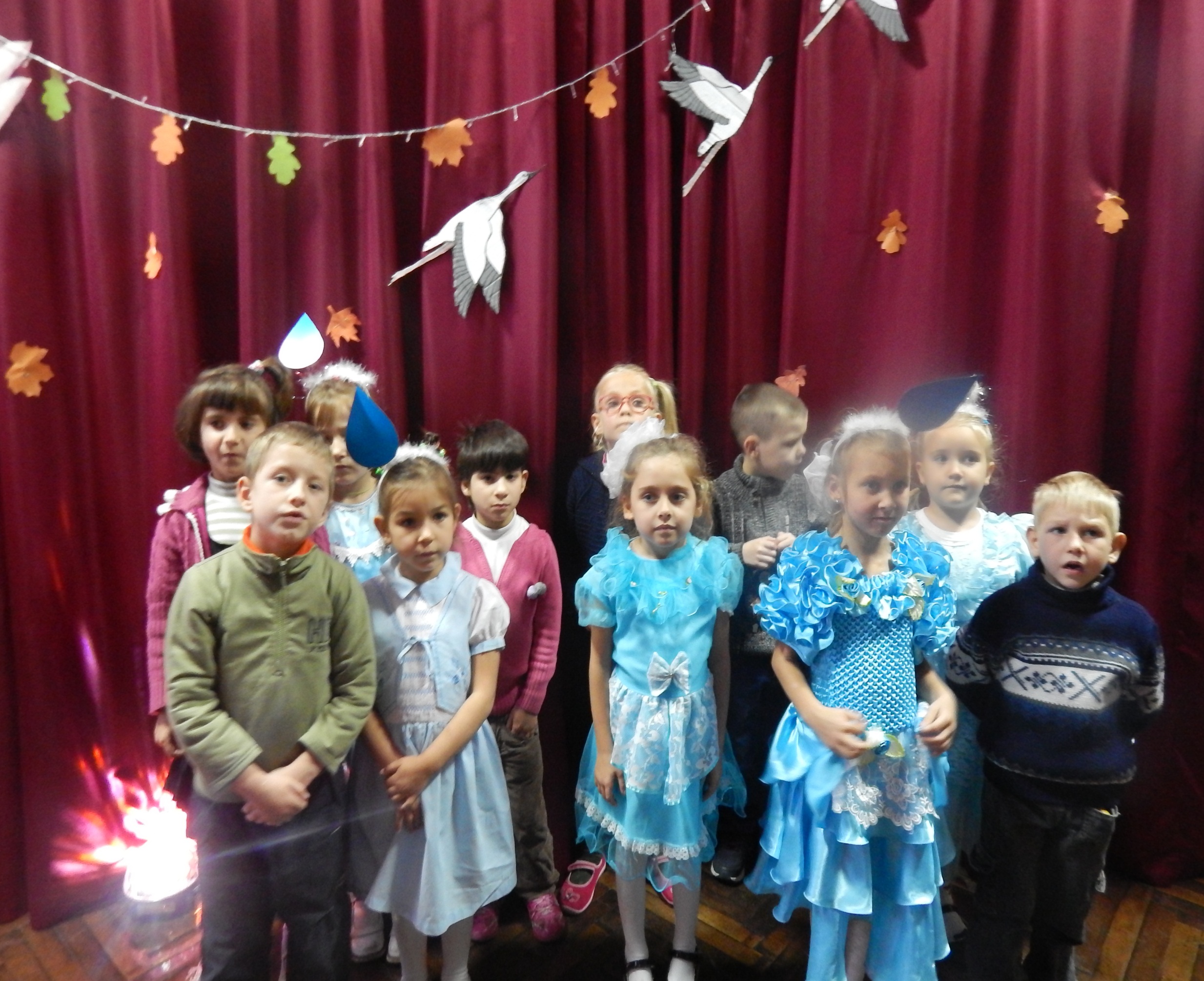 Наша дружна родина
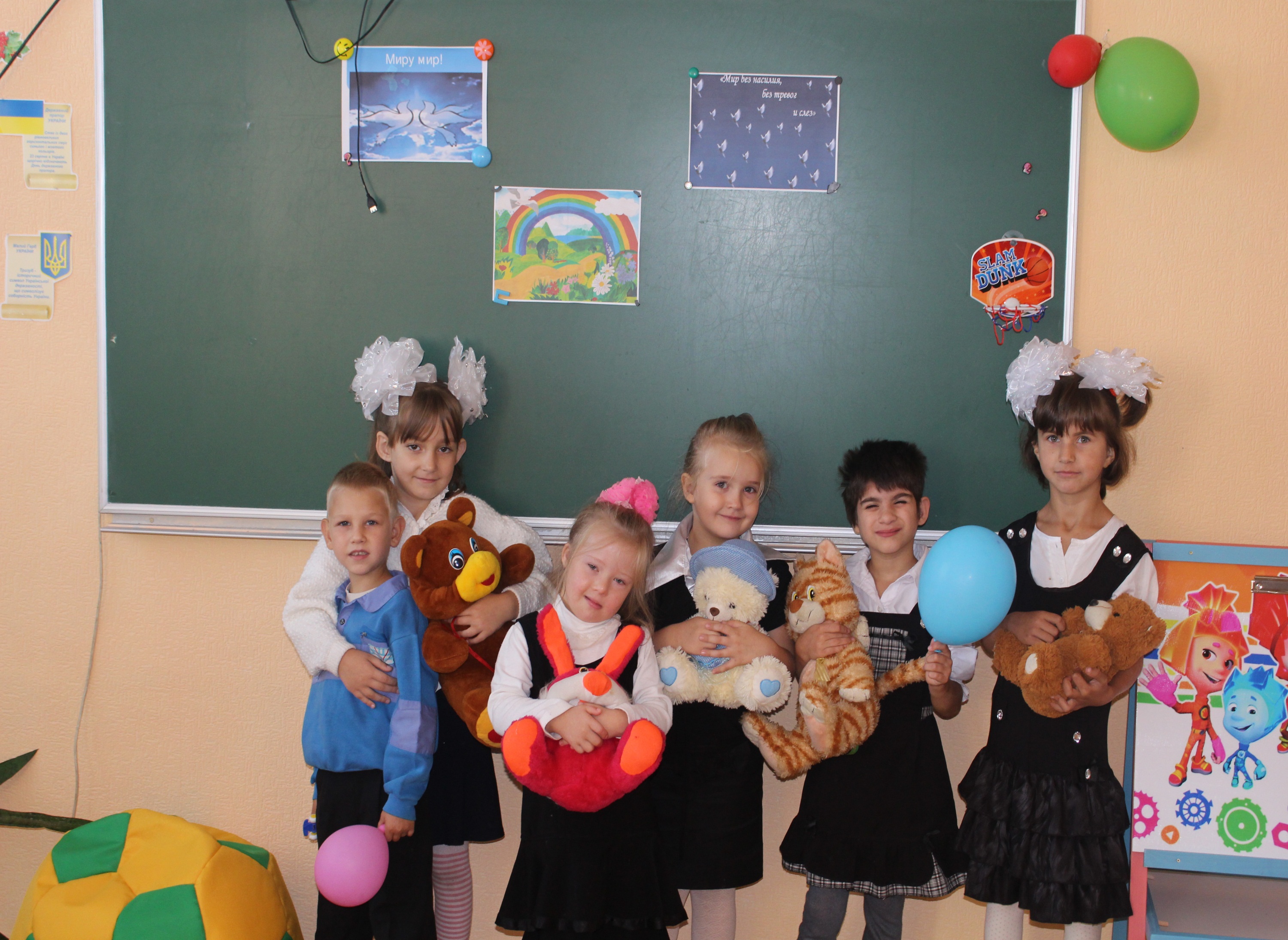 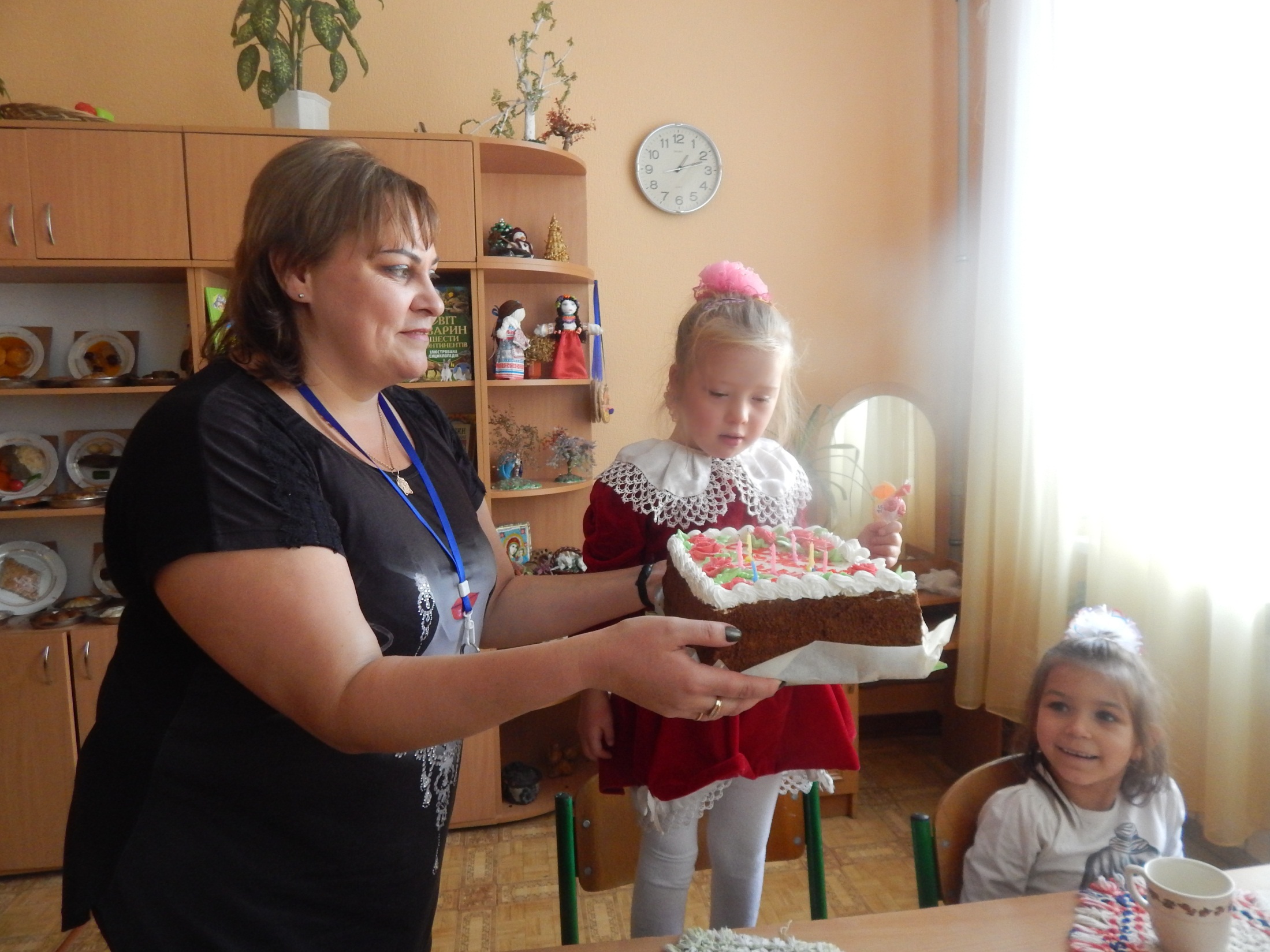 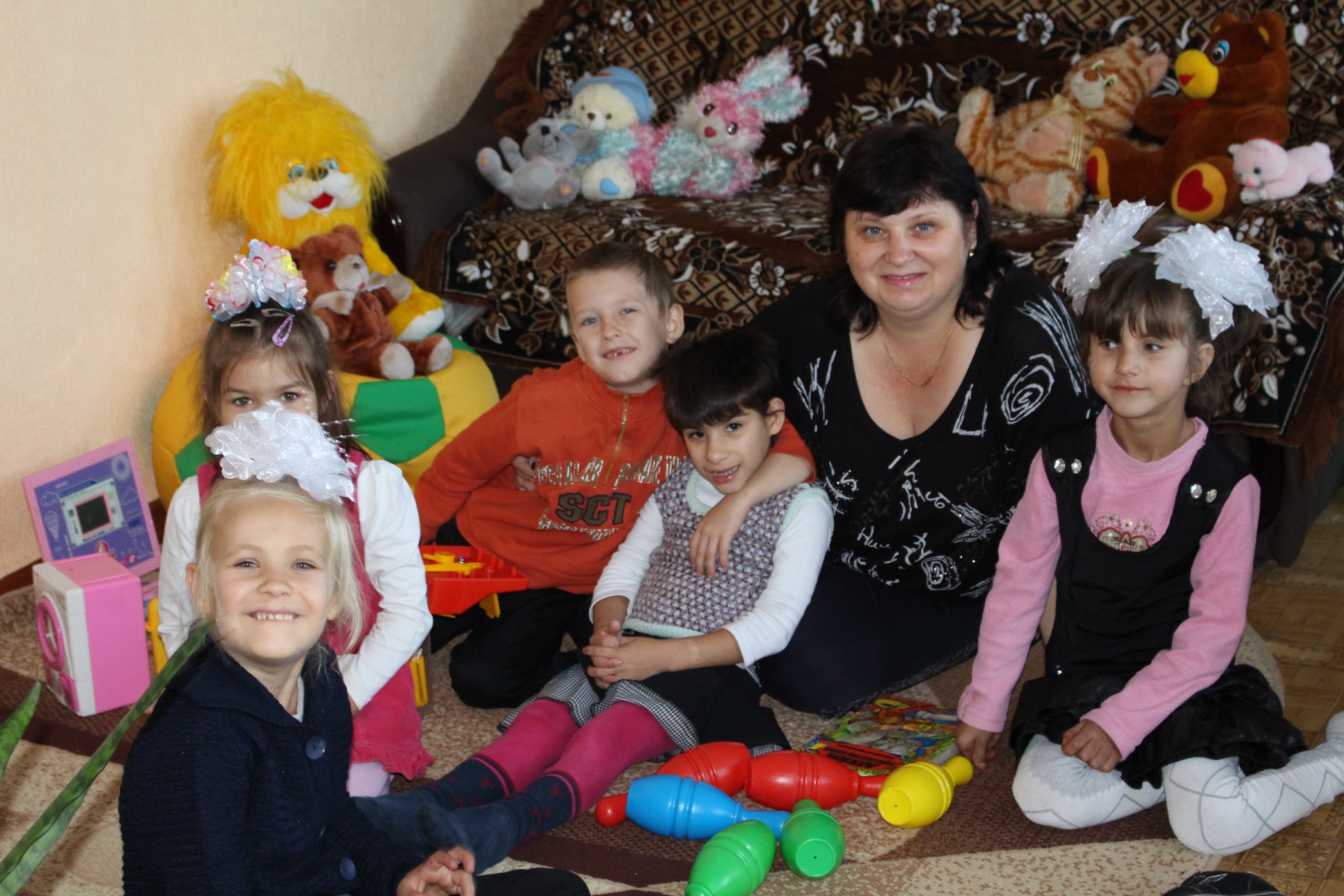 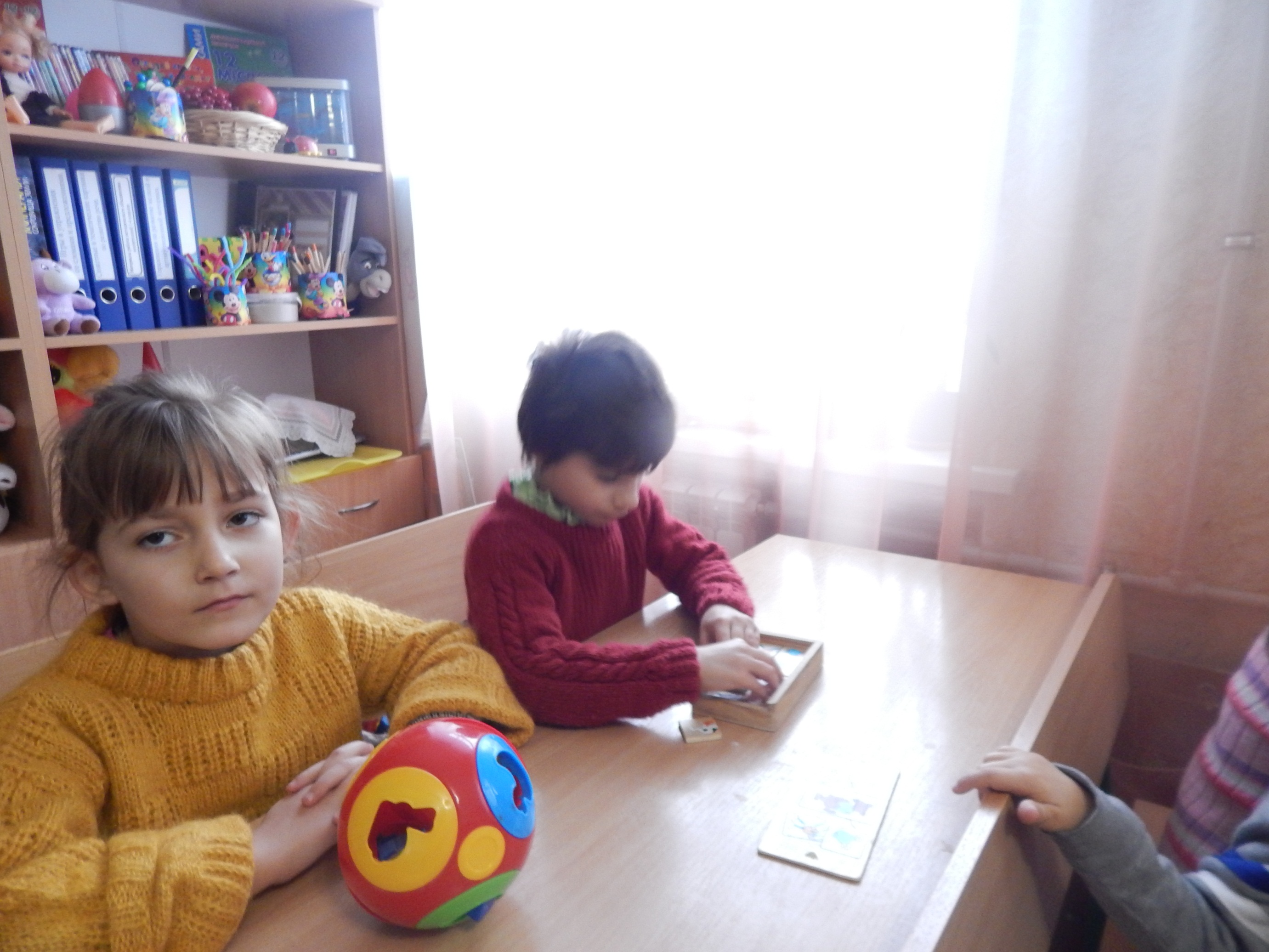 Ми любимо вчитися
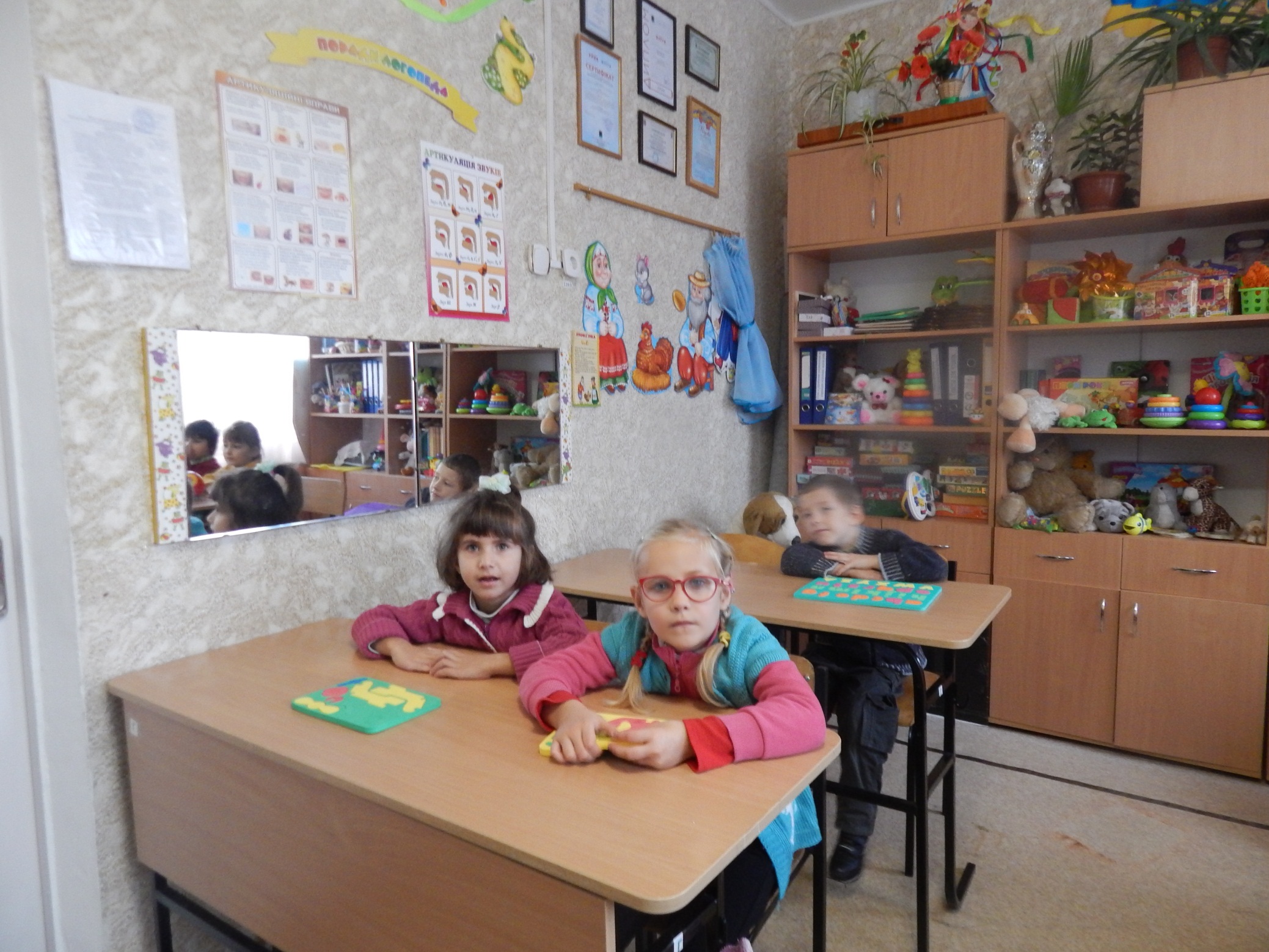 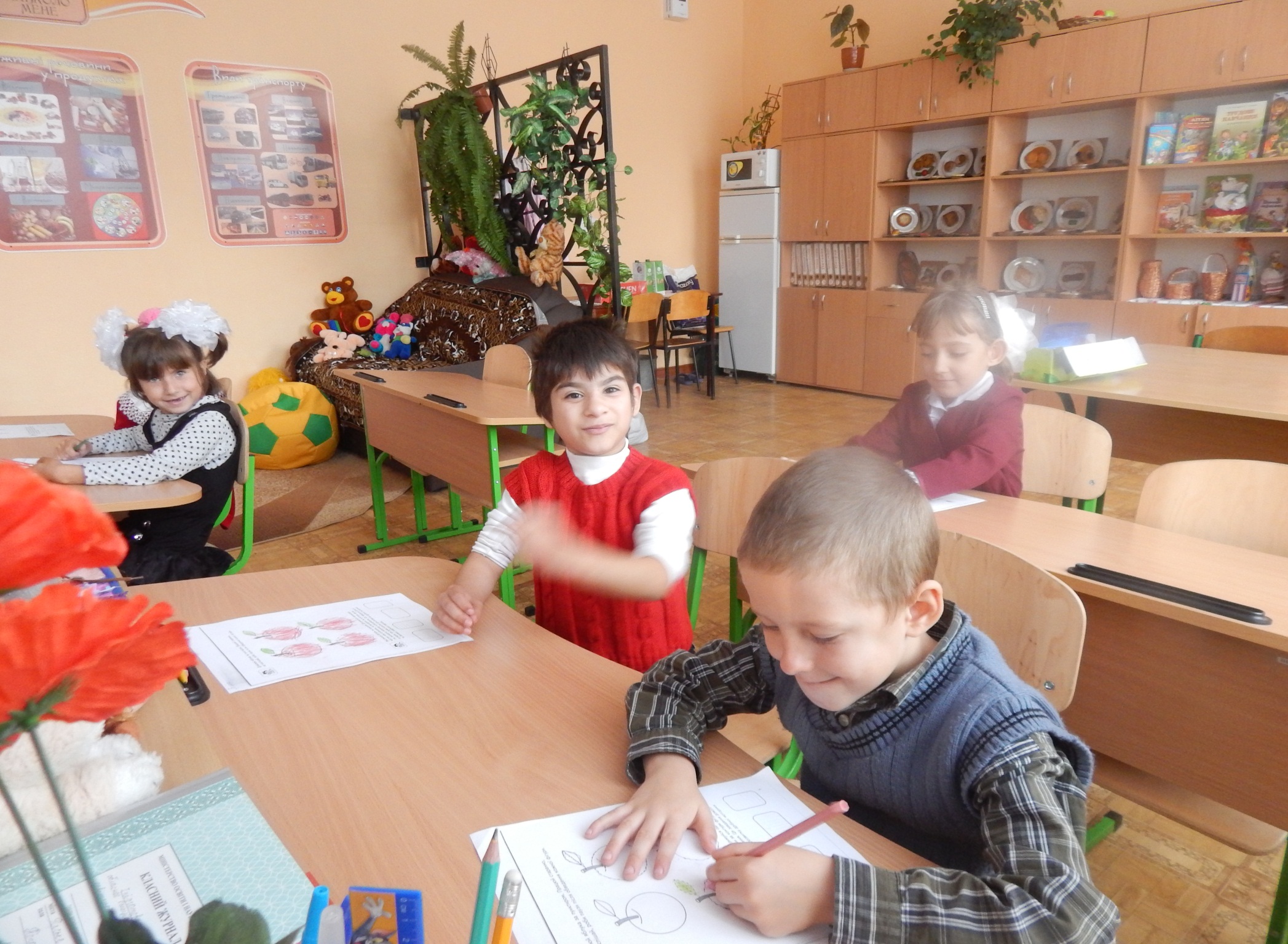 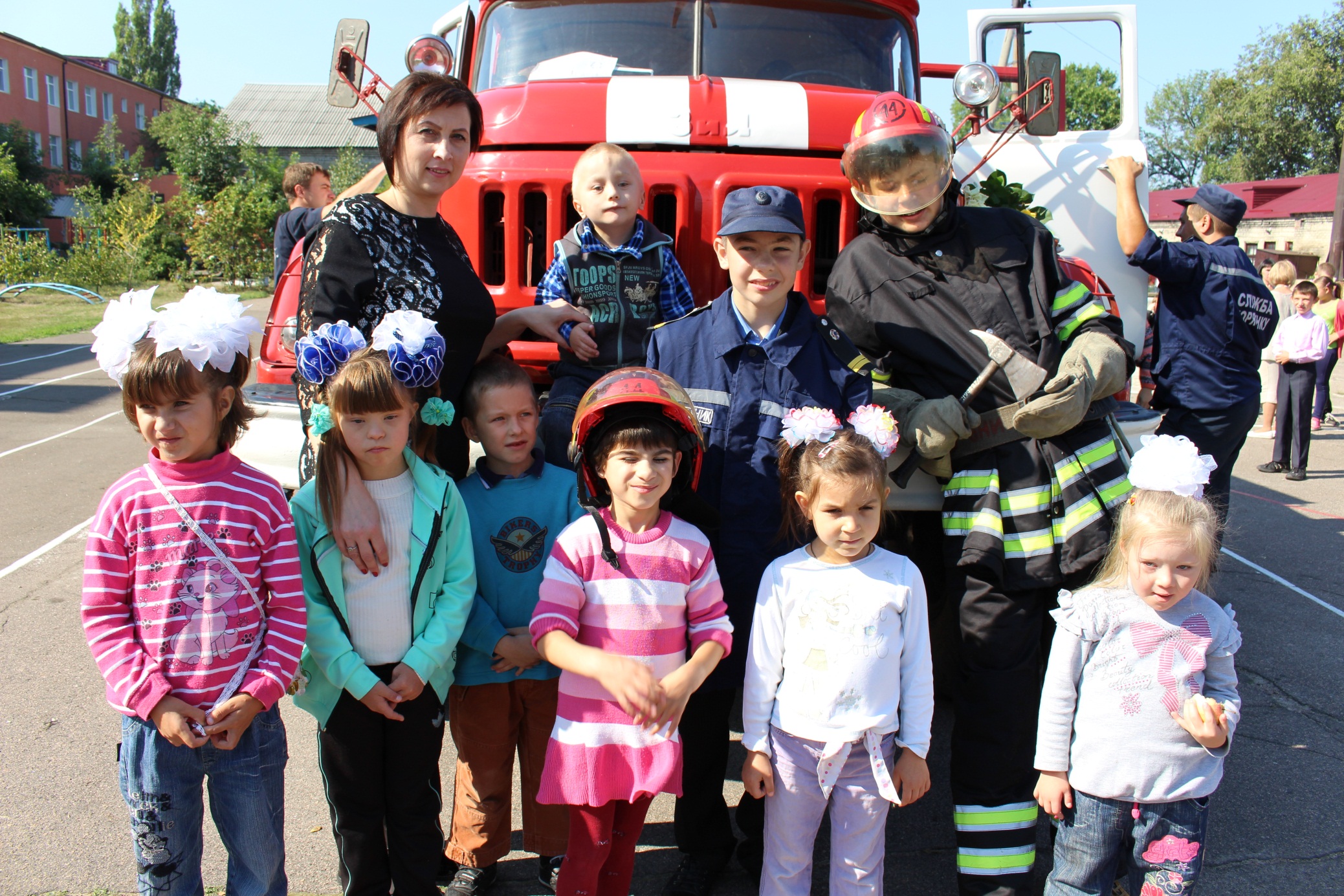 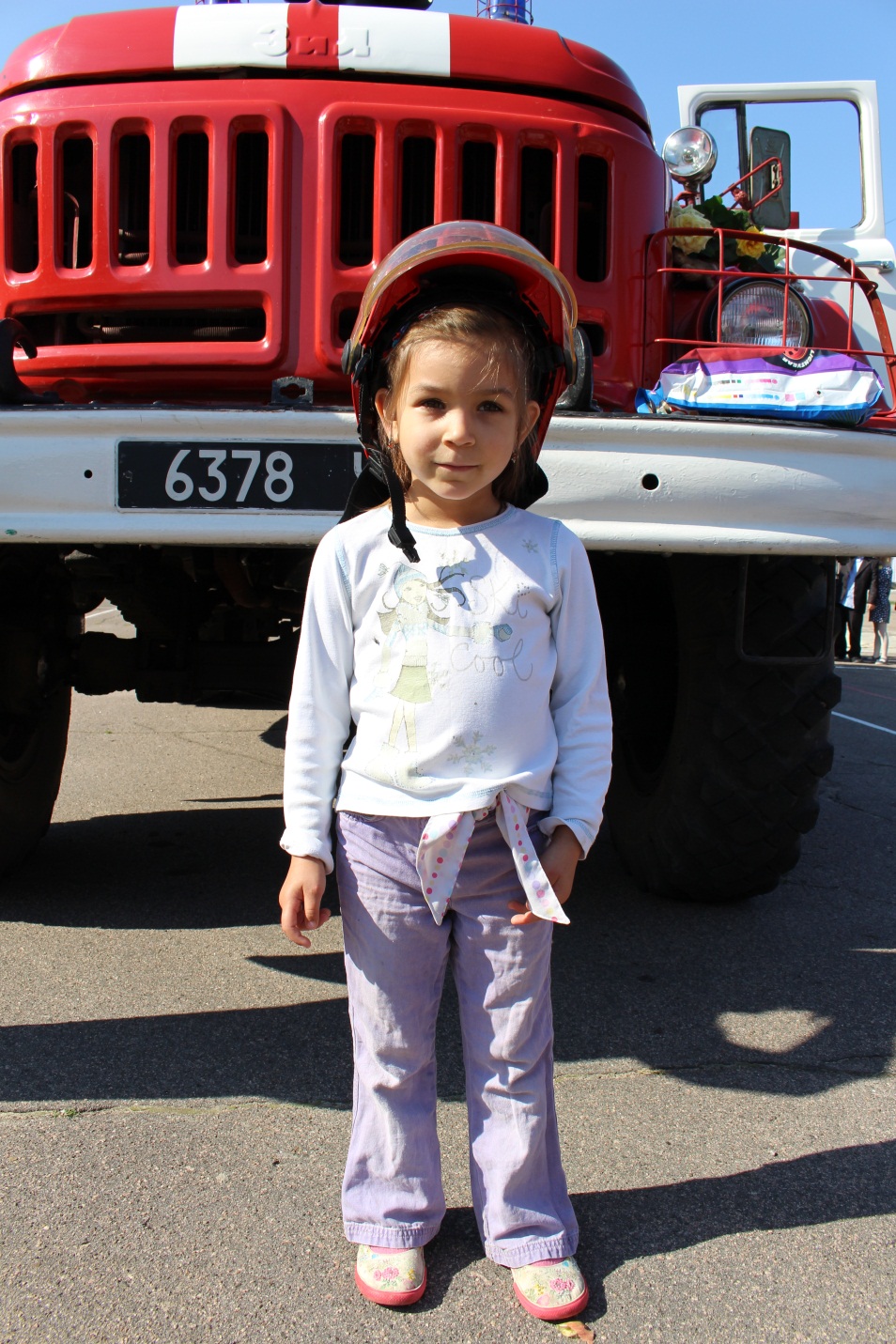 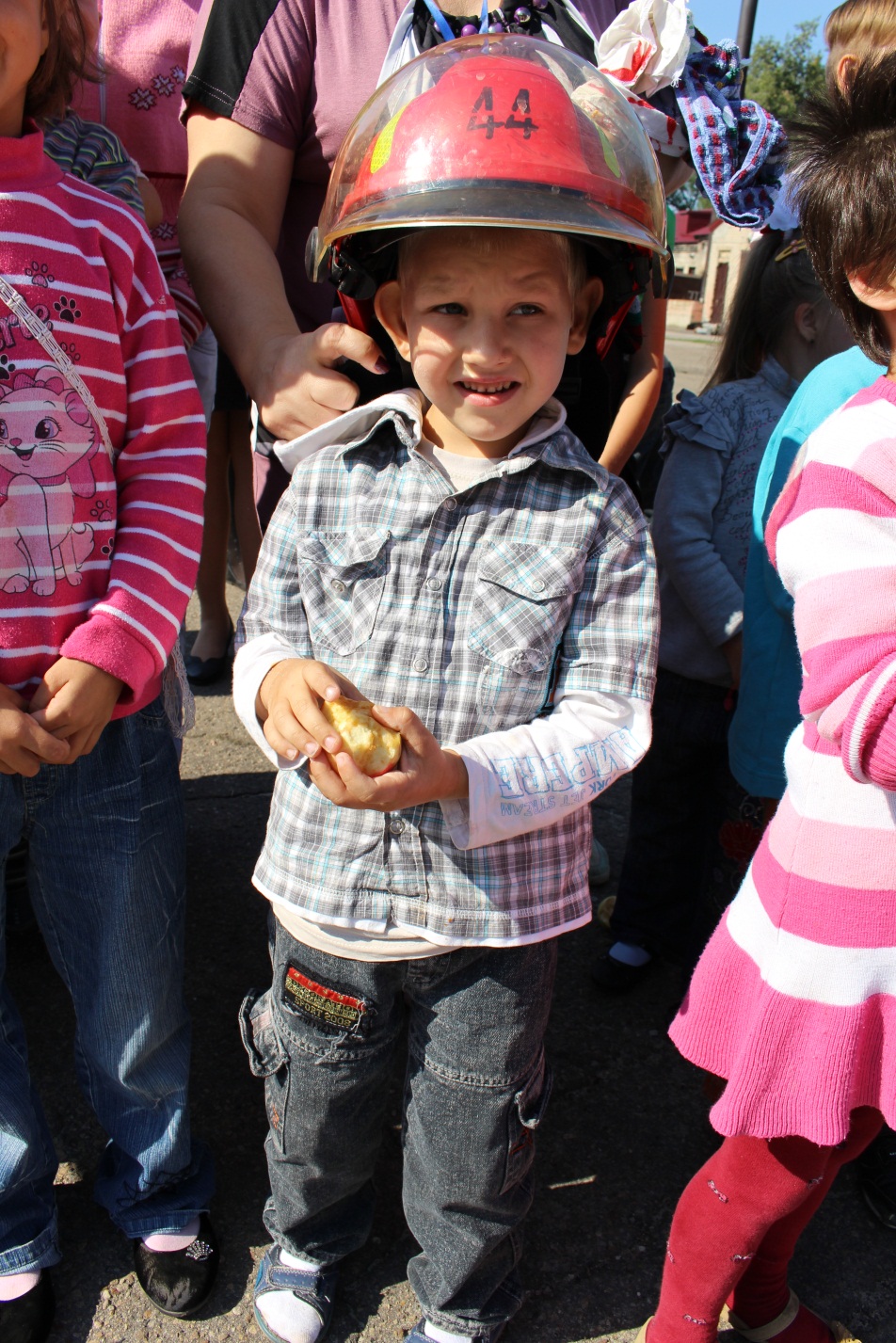 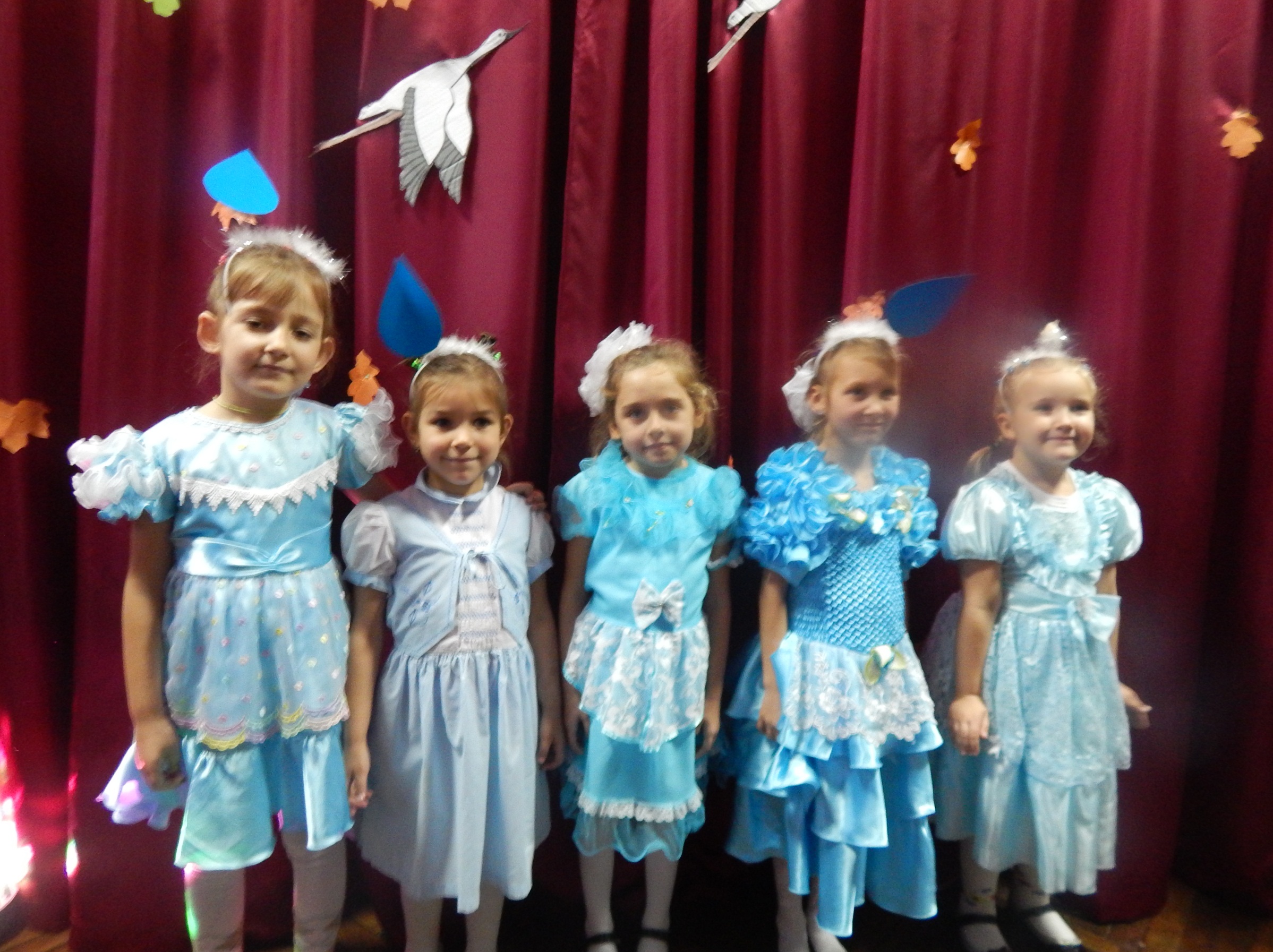 Ми любимо танцювати
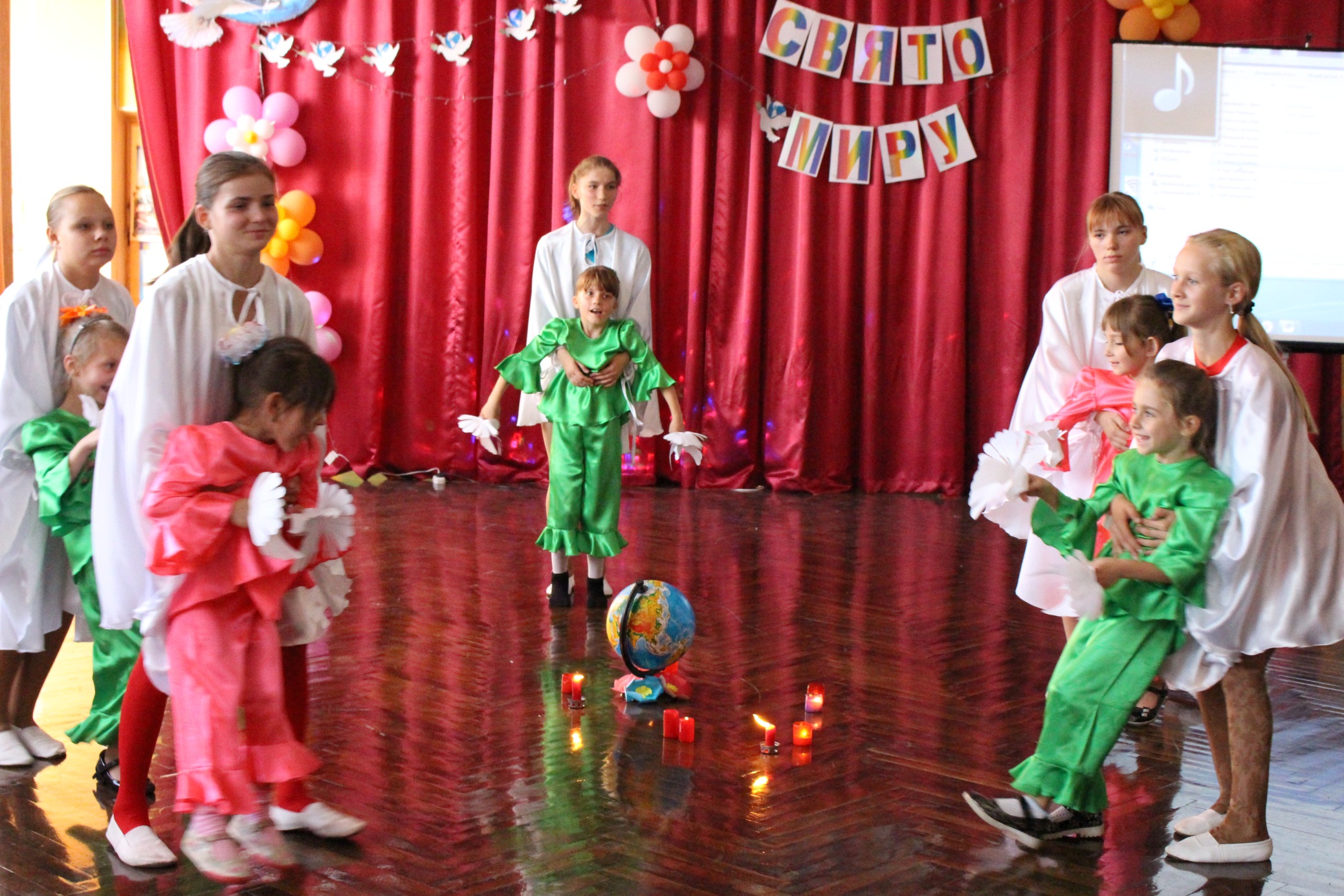 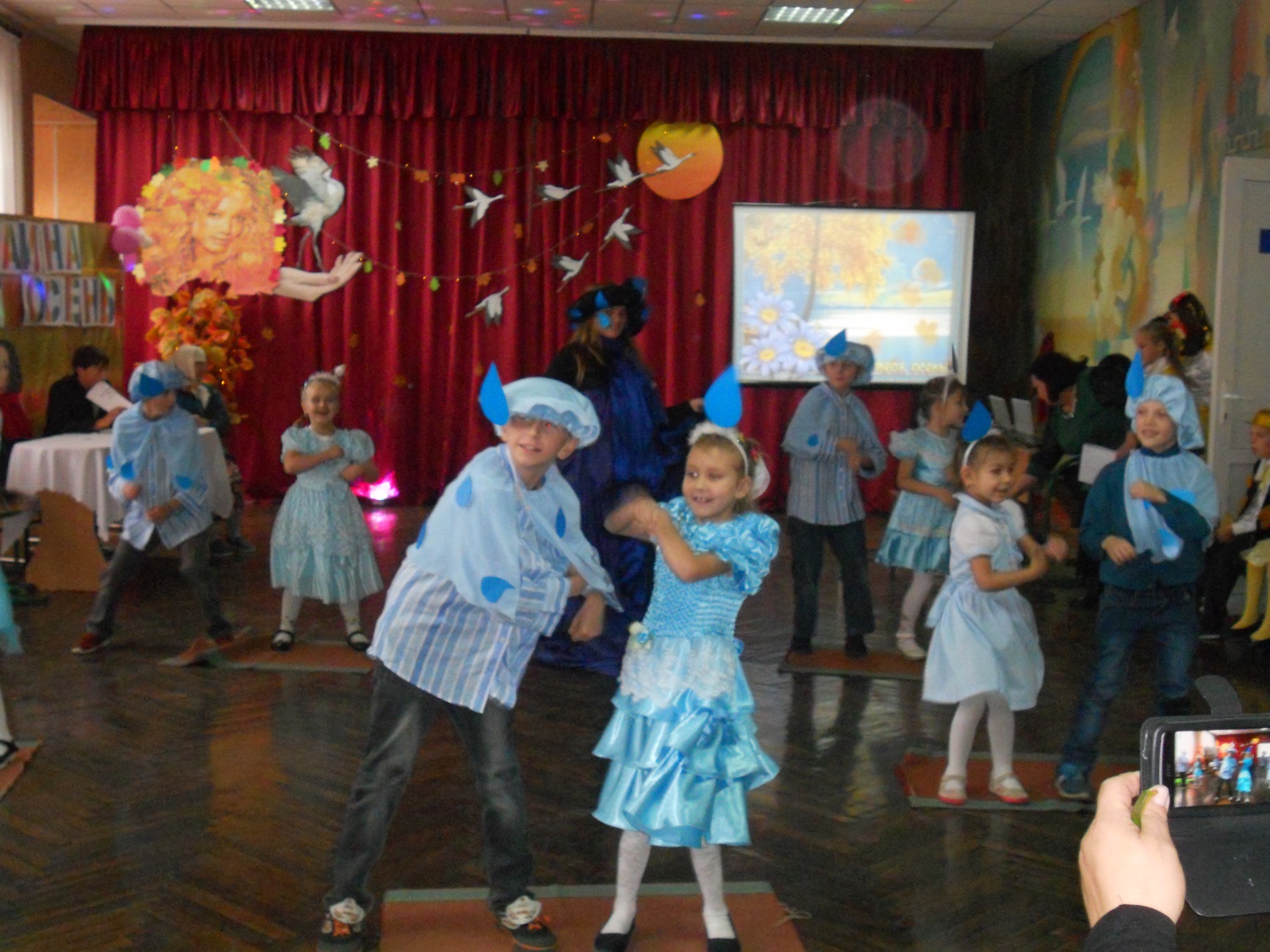 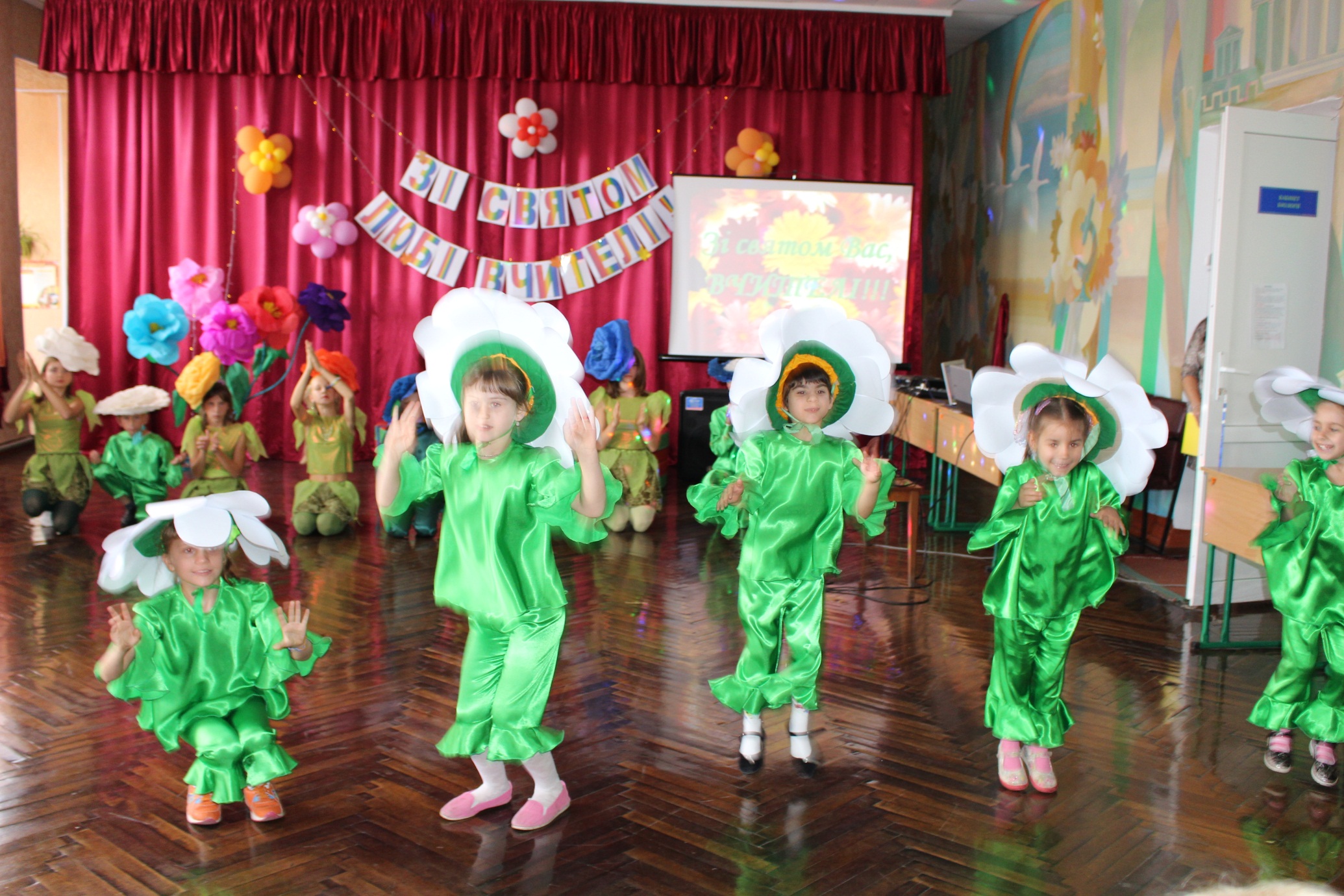